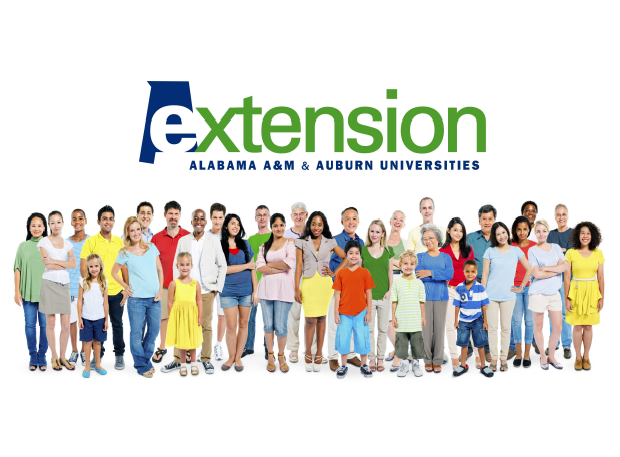 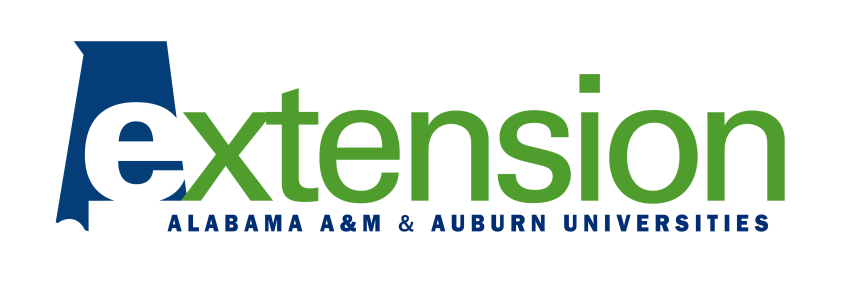 Alabama Cooperative Extension System
 


Paul Brown
Associate Director
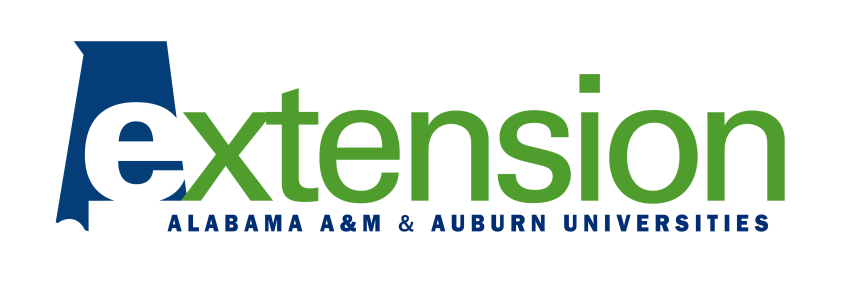 Who are we?

The primary outreach organization for the land-grant mission of Auburn University. The Smith-Lever Act established the Cooperative Extension System in 1914.
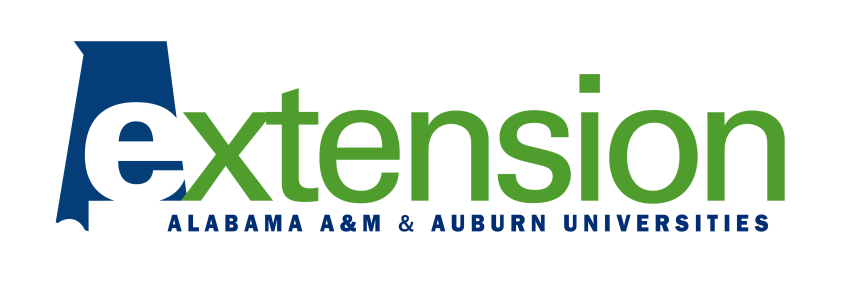 Where are we?

562 full-time equivalents across Alabama

Auburn and Alabama A&M

67 counties

9 urban centers

6 Research and Extension Centers

2 plant diagnostic laboratories

State of the art youth environmental center
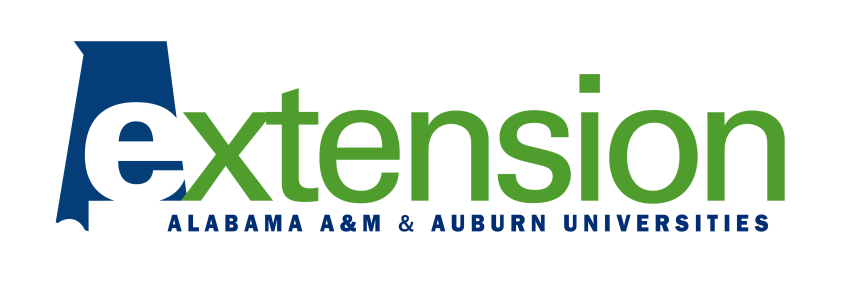 What are Extension’s core values?

Research-based underpinning

Relationships 

Relevant programming


Our comparative advantage leading to 
credibility and trust
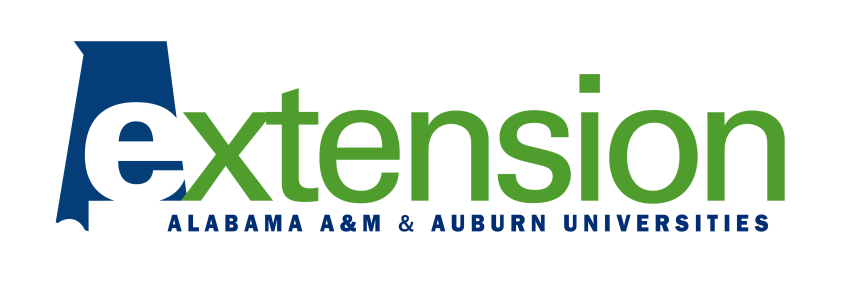 What is the basis for scholarship?
Inputs

(resources needed)
Outputs

(activities  participation)
Outcomes

(measurable differences)
The ‘so what’ of programming!
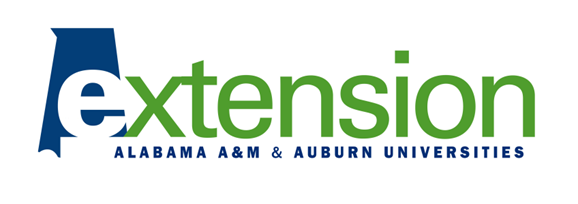 Outcomes

Short Term	----------->  Awareness created 

Mid-Term      ----------->  Behavior changed

Long Term     ----------->  Improved conditions
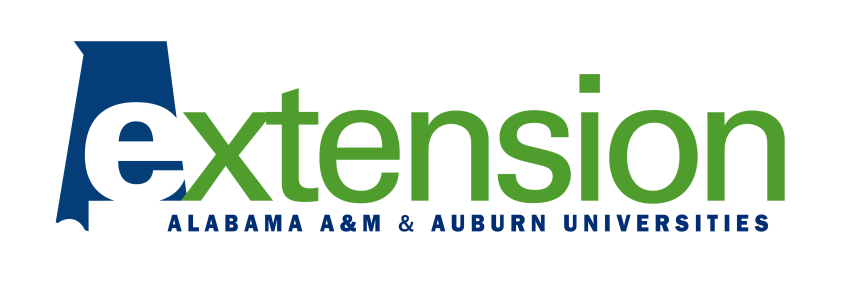 ROI: Grazing Management
Thanks to a series of Grazing Management Clinics, northern Alabama beef producers managed 19,635 acres more intensively.  At a return of $51.42 per acre, the Grazing Management Clinics helped attendees earn $946,017 more than their former practices.  1:135 ROI
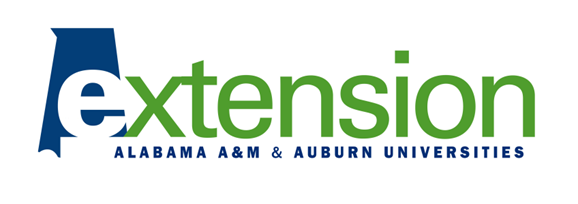 ROI: Healthy Relationships
The divorce rate in Alabama has dropped faster than any other state, falling from 10th in the nation in 2003 to 21st in 2013.  One of the contributing factors are the Extension divorce prevention programs.  In Alabama, each divorce costs $14,000 in family costs, and $18,000 in governmental costs (CDC data). The cost of 6,354 divorces is $202,328,000 to the Alabama economy.  Extension invested $720,000 in staff and programming.  1:271 ROI
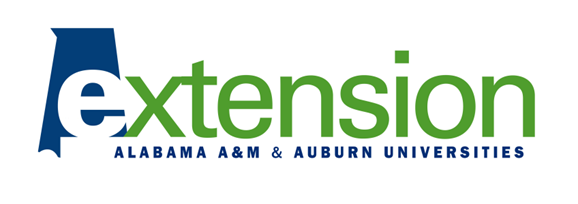 Why partner with Extension?

We reach 1.2 million Alabamians each year in:

Agriculture, Forestry, Wildlife and Natural Resources

Family and Consumer Sciences

4-H and Youth Development

Urban Affairs
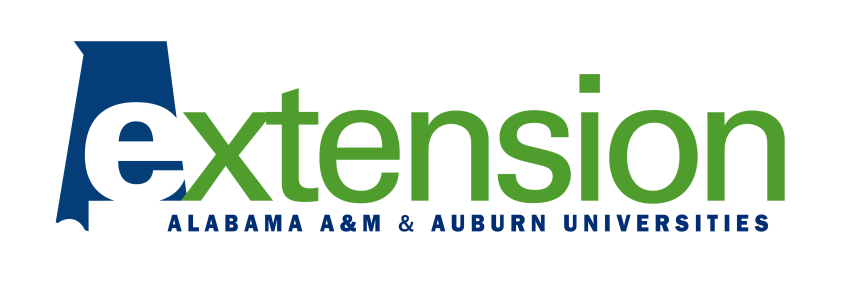 What’s our focus?
1.   Health and Wellness across the Lifespan 
2.   Safe and Secure Food Supply 
3.   Sustainable Agricultural and Forestry Systems 
4.   Environmental Stewardship
5.   Financial Literacy across the Lifespan
6.   Workforce Development
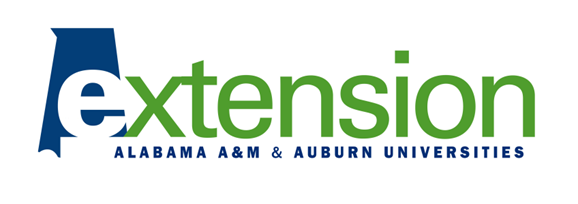 What’s Extension’s value to Auburn University?

Extending the University

Credible starting point for engagement 

Land grant linkage:
academics
research
extension


Statewide network
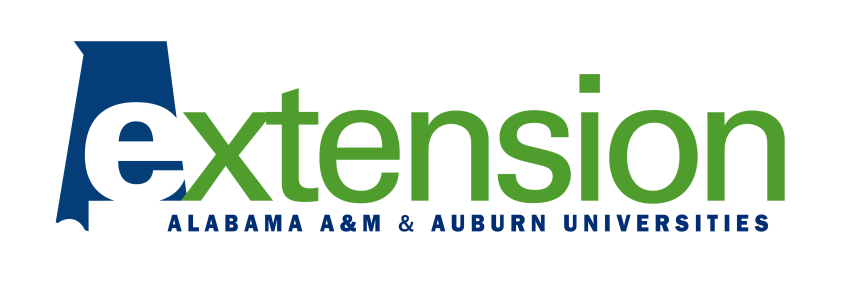 Expanding notion of community!
Questions?
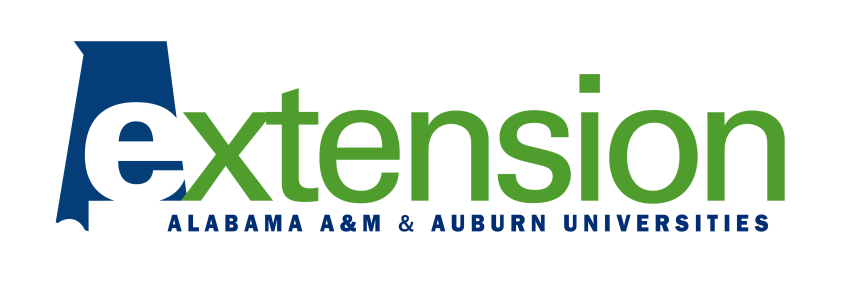